NOT MINE I DON’T TOUCH
If I see something in the classroom,
or in the playground,
I look at it,
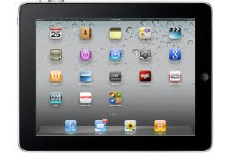 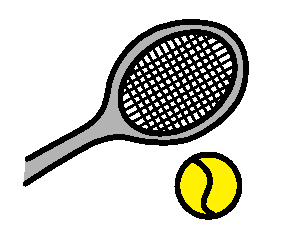 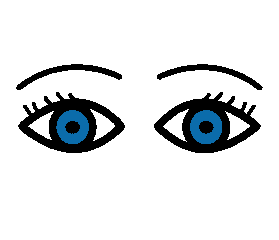 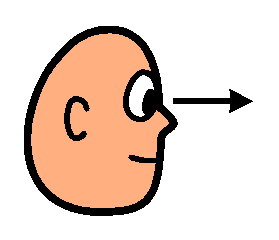 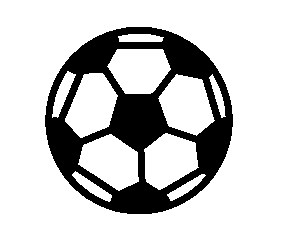 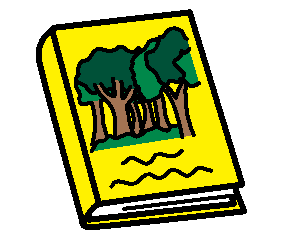 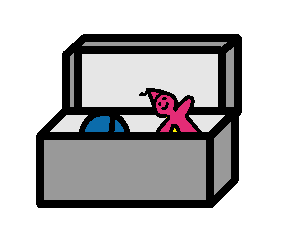 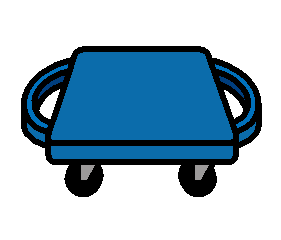 but if it’s not mine,
I don’t touch!
When I do this my friends and teachers will be happy.
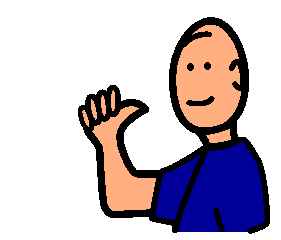 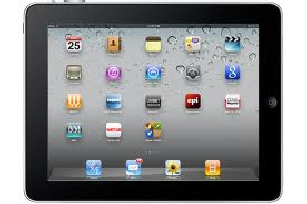 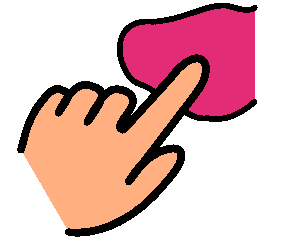 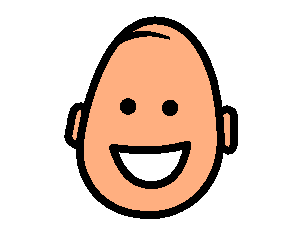